FPGA
... ein Versuch.
1
Uli Schäfer
Historie:  PLD
CPLD = Array + Flipflops + macro functions
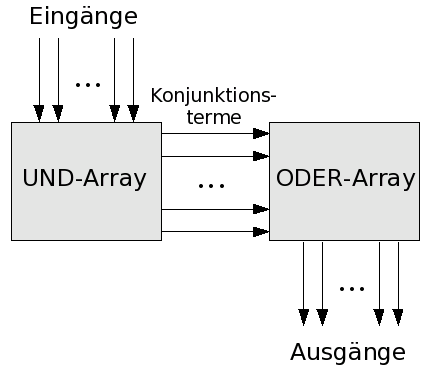 Schaltungsgrösse wächst drastisch mit Zahl der Eingänge
2
Uli Schäfer
FPGA (field-programmable gate array)
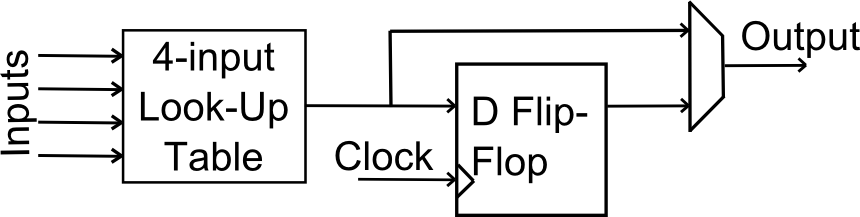 Programmierbare Verdrahtung
Makrozellen:
Clock manager: PLL, DLL, ~500MHz
RAM bis ~Mbyte
SerDes ~10Gb/s
Addierer, Multiplizierer
Komplexe I/O Pads
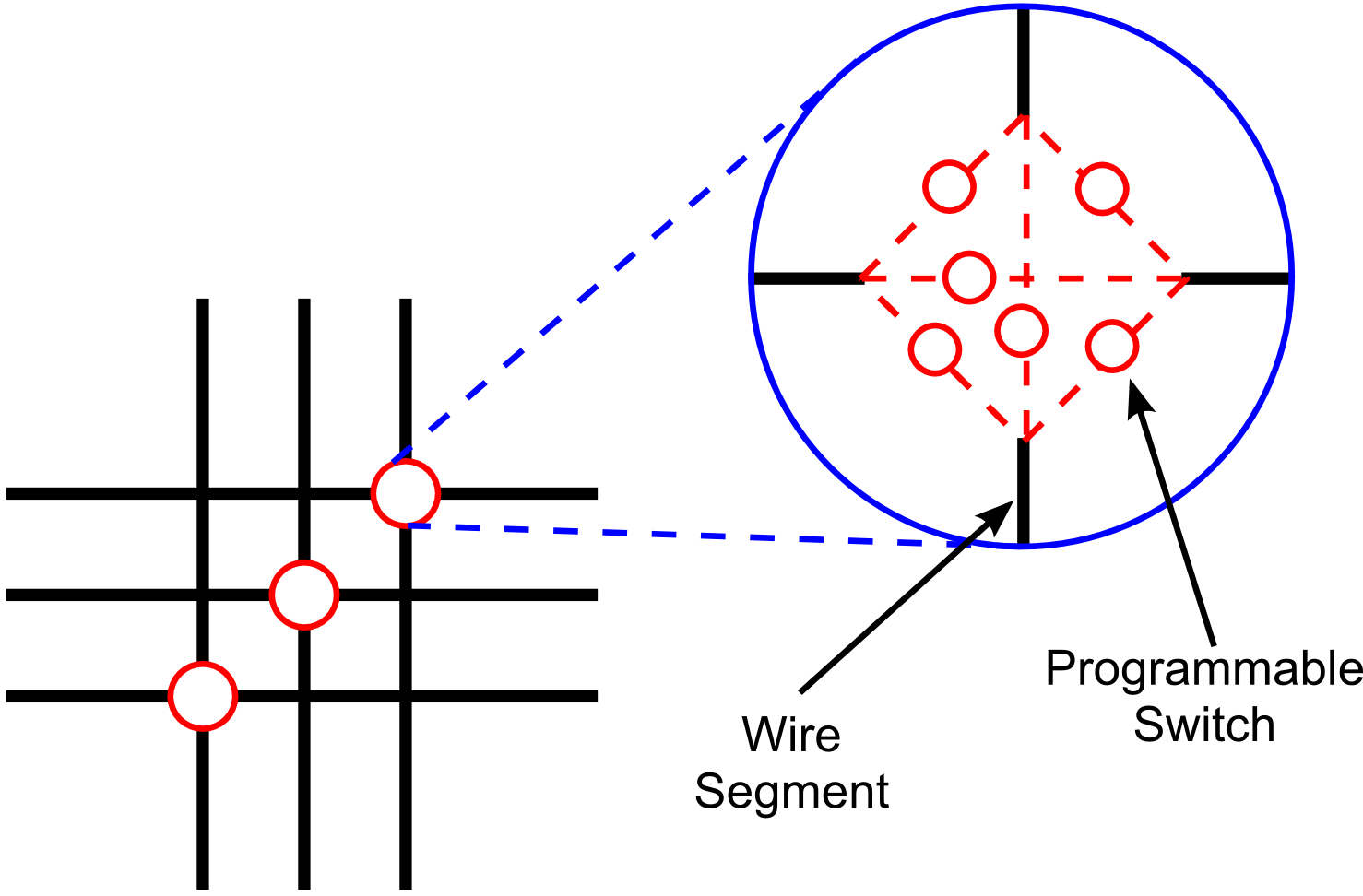 Hersteller: Xilinx, Altera, Lattice, …
3
Uli Schäfer
VHDL
Hardware-Beschreibungssprache
Ähnlich zu algorithmischen Programmiersprachen (C)
Variablen werden verwendet wie in Programmiersprache
Signale beschreiben elektrische Leitung: 
Typ std_logic hat Werte: ’1’, ’0’, ’Z’
Weitere Typen : std_logic_vector, integer, …
Deklaration:	signal b : std_logic_vector(7 downto 0)
Zuweisung: 	c<=a+b;
Concurrent code für Beschreibung kombinatorischer Logik (Gatter) und Instantiierung von Elementen aus der Bauteilebibliothek
Sequential code in erster Linie für die Beschreibung sequentieller Logikelemente (Flip-Flops)
4
Uli Schäfer
Programmierung von FPGAs
Erstellung einer Verhaltensbeschreibung in VHDL
Überprüfung der Funktionalität durch Simulation
Synthese auf eine Zwischenebene (Netzliste)
Implementation 
map : Auflösung in die auf dem Chip vorhandenen Funktionselemente (LUT, Flip-Flop, hardware macro)
place : Plazierung im 2-dim Array
route : Verschaltung der Verbindungsleitungen
Bit file Erzeugung
Download des bitfile in den FPGA 
Adapter zum PC
Flash chip
Flash card
Mikroprozessor
5
Uli Schäfer
USER_CLOCK
SMACLK_P
clk27MHz
10 Hz Clock-enable
SMACLK_P
Clk_enable
GPIO_SWITCH_0
clk
cntvec
7-4
3-0
Ca. 800 Hz Signal
seg7
7
0-6
Gpio_hrd0-7
Verbindungskabel der beiden Boards
Verbindungskabel der beiden Boards
7
Segment
Anzeige
7
Segment
Anzeige